13
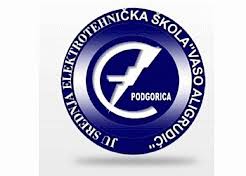 Operativni   sistemi
Istorijski razvoj MS-DOS-a
1980. god.  IBM odlučuje da pravi svoj prvi PC računar
za izradu OS odabira nepoznatu firmu Microsoft
odabira procesor  Intel 16-bitni mikroprocessor 8086
Postojala su u to vrijeme  dva 16-bitna operativna sistema
         - CP/M proizvod kompanije Digital Research
         - 86-DOS proizvod  kompanije Seattle Computers
Microsoft potpisuje ugovor sa IBM i traži isključiva prava na korišćenje
jednog od ova dva operativna sistema
Kompanija Digital Research ga potpuno odbija
2
Istorijski razvoj MS-DOS-a
Sa kompanijom Seattle Computers pokušava da sklopi ugovor  vrijedan 
250 000  dolara i da dobije isključiva prava na njegovo korišćenje
Zbog neodlučnosti gospodina Roda Broka ugovor nije potpisan
Nešto kasnije gospodinu Rodu Broku novac je bio neophodan
Microsoft  nudi samo 50000 dolara, ugovor se potpisuje i on otkupljuje sva prava na korišćenje
Microsoft postaje vlasnik DOS-a i izrasta u najveću kompaniju
3
Istorijski razvoj MS-DOS-a
IBM 1981. god. izbacuje svoj prvi PC i operativne sisteme PC-DOS i MS-DOS
Verzija MS-DOS 1.0 se sastojala od 4000 linija napisanih u kodu asemblera i 
zahtijevala je samo 12 KB memorije
1983. god. nastaje verzija MS-DOS-a 2.0 koja je koristila hijerarhijski sistem  fajlova (direktorijum, subdirektorijum i datoteke)
Posljednja verzija MS-DOS-a je 6.22
Verzije Windows-a koje su postojale prije Windows-a 95 realizovale su se kao aplikacije koje su se pokretale iz MS-DOS-a i pružale su grafičko okruženje OS
 Windows 95 je prvi samostalni operativni sistem
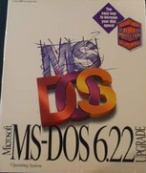 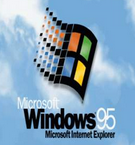 4
MS-DOS
Pokretanje  MS-DOS-a:  
Start  ->  All Programs  ->  Accessories  ->  Command Prompt
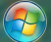 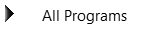 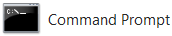 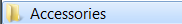 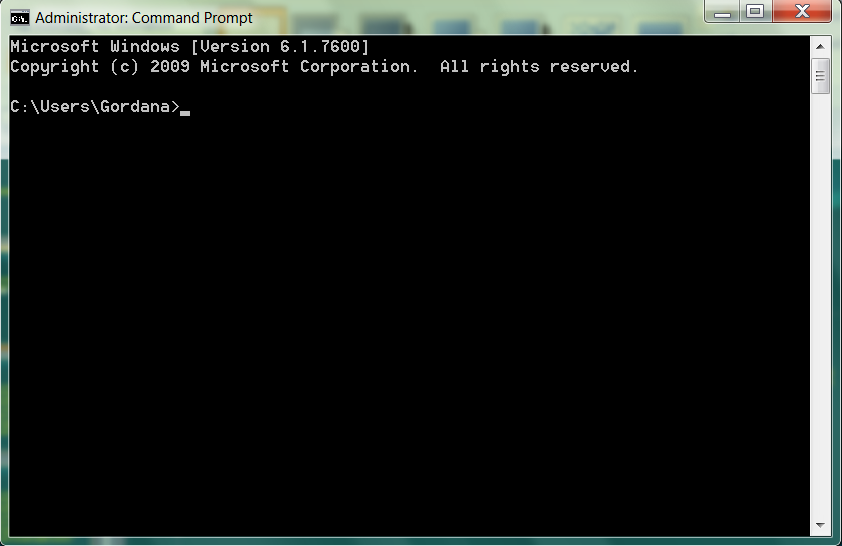 5
MS-DOS
Odzivni znak MS-DOS-a:
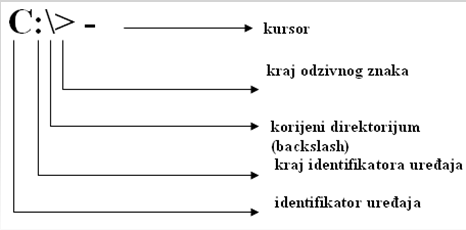 6
Osnovni pojmovi - MS-DOS
Direktorijum je fascikla u kojoj se smještaju datoteke i drugi subdirektorijumi
Direktorijum i subdirektorijum imaju ime
Osnovni direktorijum se obilježava sa obrnutom kosom crtom (\ backslash)
Datoteka ima ime i tip i oni su razdvojeni tačkom ->  marko.txt
Staza (path) je niz subdirektorijuma započet osnovnim direktorijumom, u kojem svaki subdirektorijum pripada svom prethodniku iz staze. Staza se zapisuje tako što se imena subdirektorijuma razdvajaju obrnutom kosom crtom (\ backslash).
7
Komande za rad sa  MS-DOS-om
komanda DOS-a ima unaprijed definisan format
format se sastoji od imena komande i jednog ili više argumenata
kao argumenti se obično navode imena subdirektorijuma ili imena datoteka na koje se komande odnose
ime datoteke, koje se koristi kao argument, može da bude zapisano i sa dva pomoćna znaka (džokera) ”?” i “*”
 tip datoteke se nikad ne navodi pri zadavanju komande
 ukoliko se datoteka navodi kao argument, ime i tip datoteke su razdvojeni  tačkom(.)
 džoker je karakter koji može da zamijeni drugi karakter ili grupu karaktera
8
Komande za rad sa  MS-DOS-om
prvi džoker je znak pitanja (?) i koristi se kao zamjena za bilo koji drugi znak (mijenja jedan znak) 
Primjer 1: ako zadamo ime  datoteke kao  ab?.doc  to može da bude:
                aba.doc
                abb.doc
                abc.doc 
			ili bilo koje drugo ime čiji se preostali karakteri podudaraju
Primjer 2: ako zadamo datoteku  ???.???  tu bi bile obuhvaćene sve datoteke sa imenom od tri znaka i oznakom tipa od tri znaka, što znači i prethodno navedene datoteke
9
Komande za rad sa  MS-DOS-om
drugi džoker je zvjezdica (*) i mijenja sve karaktere od mjesta gdje se nalazi pa do kraja imena datoteke
pri tome se ne obuhvata i tip  datoteke, pa ga treba u tipu datoteke navesti posebno
	  npr.  
               *.doc –  sve datoteke tipa doc
           abc.*     –  sve datoteke bilo kog tipa sa imenom abc
               *.*     –  sve datoteke u tekućem subdirektorijumu
   komanda se zadaje navođenjem imena i, po potrebi, jednog ili više karaktera
   komande se navode velikim slovima, a argumenti malim slovima
10
Komande za rad sa  MS-DOS-om
komande za rad sa diskovima
komande za rad sa subdirektorijumima
komande za rad sa  datotekama
komande za postavljanje parametara sistema
komande za rad sa batch fajlovima
11
Komande za rad sa  diskovima
DIR – prikazuje sadržaj osnovnog  direktorijuma  ili  subdirektorijuma
 primjer:     C:\> DIR 	prikazuje sadržaj hard diska
 		     C:\> DIR E: 	prikazuje sadržaj fleš memorije
    	     C:\> DIR /O: [redosljed] 
  Redosljed može biti:
          N(name)-sortiranje po imenu
          E(extension) -sortiranje po ekstenziji
          D(date) -sortiranje po datumu kreiranja
          S(size) -sortiranje po veličini
 primjer: 
     C:\>  DIR /O: N – sadržaj tekućeg direktorijuma po alfabetskom redosljedu
12
Komande za rad sa  diskovima
DIR/P - ispisivanje se povremeno prekida kada se ekran napuni
  DIR/S - ispisuje i sadržaj subdirektorijuma
  DIR/W - ispisuju se samo imena datoteka u 5 redova bez dodatnih informacija
  DIR/L - svi podaci se ispisuju malim slovima
  DIR/B - u svakom redu se ispisuje samo ime i tip datoteke odnosno direktorijuma
  FORMAT  –  formatiranje  memorijskog medijuma 
primjer:      C:\> FORMAT E: -  formatiranje fleš memorije
13
Komande za rad sa  subdirektorijumima
MKDIR ili MD  –  kreiranje subdirektorijuma
 CHDIR ili CD – aktiviranje sudirektorijuma u tekućem direktorijumu 
 RMDIR ili RD – brisanje direktorijuma
  primjer:
     C:\>MD knjiga    – kreiraj direktorijum knjiga
     C:\>CD knjiga     – aktiviranje direktorijuma knjiga
     C:\knjiga>MD crnogorski    –   kreiraj direktorijum crnogorski
     C:\knjiga\crnogorski>CD..    – vraćanje na niži direktorijum po hijerarhiji 
     C:\knjiga>
     C:\knjiga\crnogorski>CD\    – bezuslovno vraćanje na osnovni direktorijum
     C:\>
14
Komande za rad sa  subdirektorijumima
primjer:

     C:\>MD knjiga    – kreiraj direktorijum knjiga
     C:\>CD knjiga     – aktiviranje direktorijuma knjiga
     C:\knjiga>MD crnogorski    – kreiraj direktorijum crnogorski
     C:\knjiga\crnogorski>CD..    – vraćanje na niži direktorijum po hijerarhiji 
     C:\knjiga>RDcrnogorski    – brisanje direktorijuma crnogorski
     C:\knjiga>CD..    – vraćanje na niži direktorijum po hijerarhiji 
     C:\>RD knjiga    – brisanje direktorijuma knjiga
     C:\>DIR    – provjera za brisanje direktorijuma knjiga
15
Komande za rad sa  datotekama
DEL – brisanje datoteke 
primjer: 
- kreirati datoteku ana.txt sa Notepad-om na Desktopu
- C:\>cd Desktop- ući u direktorijum Desktop
- C:\ Desktop>DEL ana.txt 
  RENAME – promjena imena datoteke 
primjer: 
- kreirati datoteku ana.txt sa Notepad-om  na  Desktopu
- C:\>cd Desktop - ući u direktorijum Desktop
- C:\Desktop>RENAME ana.txt  milena.txt –   zamjena imena datoteke u milena.txt
- C:\Desktop>del milena.txt
16
Komande za rad sa  datotekama
TYPE  - prikazuje sadržaj datoteke
primjer: 
-  kreirati datoteku milena.txt sa Notepad-om na  Desktopu
-  C:\>cd Desktop - ući u direktorijum Desktop
-  C:\Desktop>md operativni – kreirati direktorijum operativni
C:\Desktop>TYPE  milena.txt 
 COPY -  kopiranje  datoteke  u određeni  direktorijum
primjer: 
-  kreirati datoteku milena.txt sa Notepad-om na Desktopu
-  C:\>cd Desktop - ući u direktorijum Desktop
-  C:\Desktop>md operativni – kreirati  direktorijum operativni
-  C:\Desktop>COPY milena.txt operativni
-  C:\Desktop>dir
17
Komande za rad sa  datotekama
XCOPY - kopiranje datoteka iz jednog direktorijuma u drugi
primjer: 
-  kreirati datoteku milena.txt sa Notepad-om na Desktopu
- C:\>cd Desktop - ući u direktorijum Desktop
- C:\Desktop>md operativni – kreirati direktorijum operativni
- C:\Desktop>COPY milena.txt operativni
- C:\Desktop>md racunari – kreirati direktorijum racunari
- kreirati datoteku marija.txt sa Notepad-om na Desktopu
- C:\Desktop>COPY marija.txt operativni
- C:\Desktop>XCOPY operativni racunari
- C:\Desktop>dir
18
Komande  za  postavljanje parametara  sistema
DATE  - prikazuje tekući datum


TIME  - prikazuje vrijeme 


VER  - prikazuje verziju DOS-a
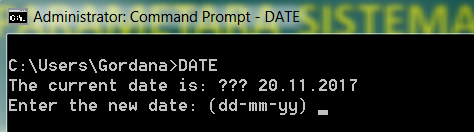 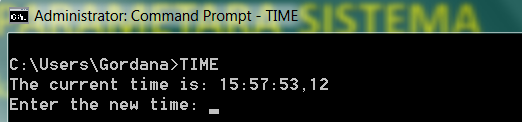 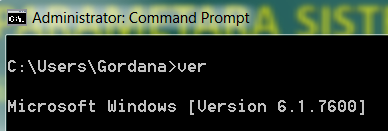 19
Komande  za  postavljanje parametara  sistema
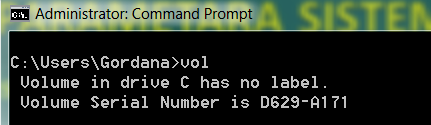 VOL  - ispisuje ime diska
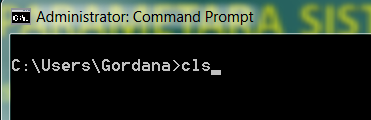 CLS  - briše sadržaj ekrana
HELP  - dodatne informacije o komandama koje su nam potrebne
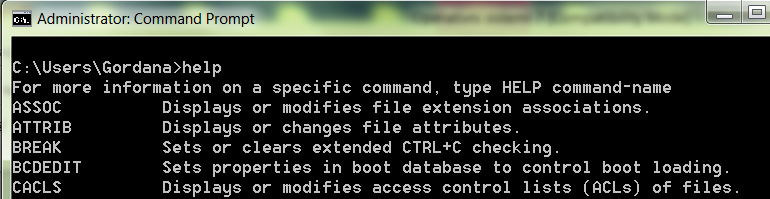 20